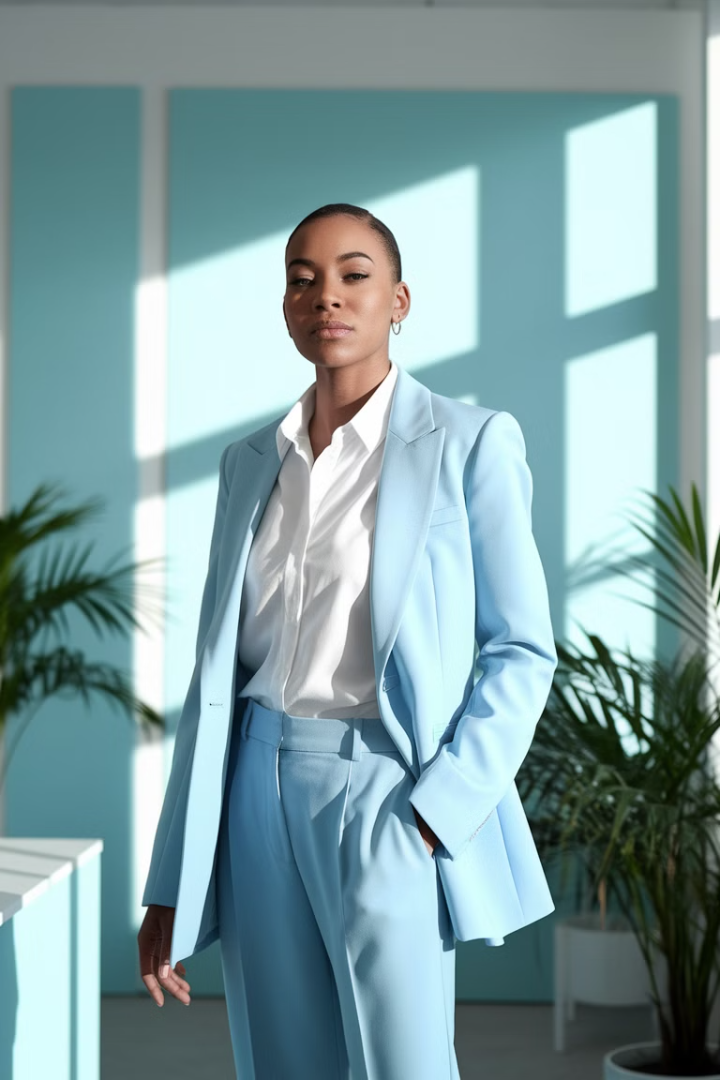 Ace the Executive Interview: A Comprehensive Guide
Landing an executive-level role demands more than just experience; it requires a strategic approach to the interview process and a well-thought-out plan for the job that follows. This presentation will equip you with the insights and tools necessary to navigate this challenging landscape, ensuring you're not only prepared for the interview but also set up for success from day one. We'll explore key preparation steps, effective interview strategies, and essential post-interview actions to excel in your new role.
by Kimberly Wiethoff
kW
Understand the Company's Strategic Vision
Mission, Vision, Values
Financial Performance
Industry Landscape
Delve into the company's core principles. Understand their mission, vision, and values to align your leadership style and objectives accordingly.
Assess their financial health. Review annual reports and investor calls to grasp key business objectives and future growth strategies.
Analyze industry trends. Identify their position in the competitive landscape and anticipate potential disruptions and opportunities.
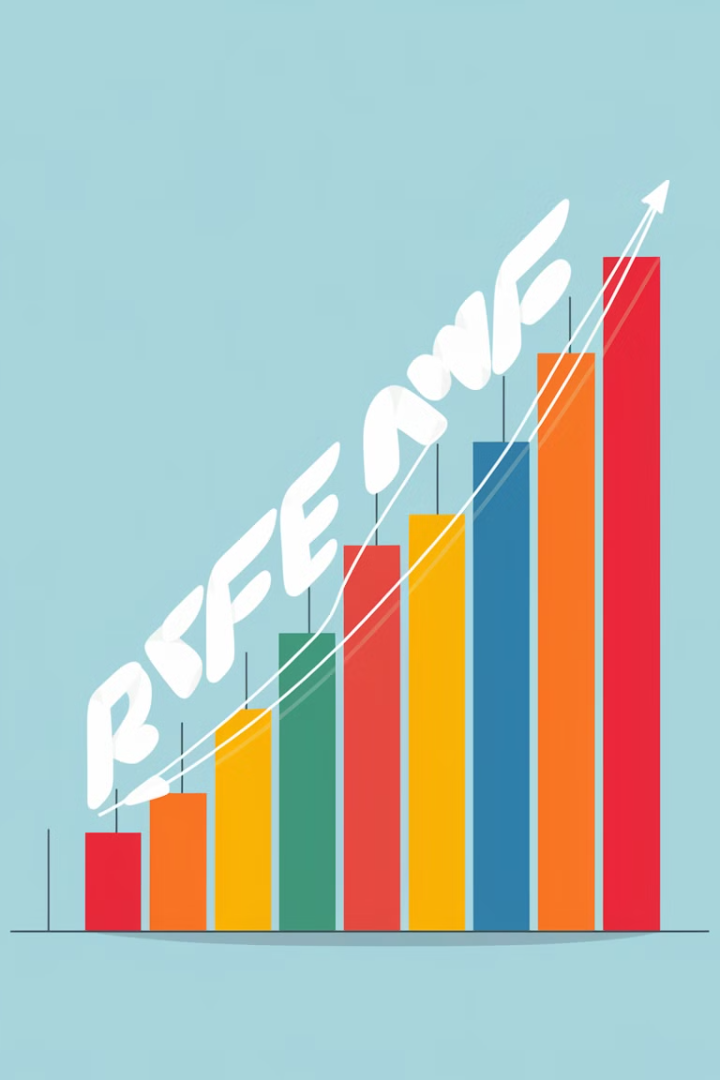 Align Your Experience with Business Impact
Revenue Growth
Digital Transformation
1
2
Quantify your impact on revenue growth and profitability. Demonstrate how your leadership drove measurable financial improvements.
Highlight your role in digital transformation initiatives. Showcase successful implementations and their impact on efficiency and innovation.
Change Management
3
Illustrate your skills in organizational change management. Provide examples of successful team building and strategic alignment.
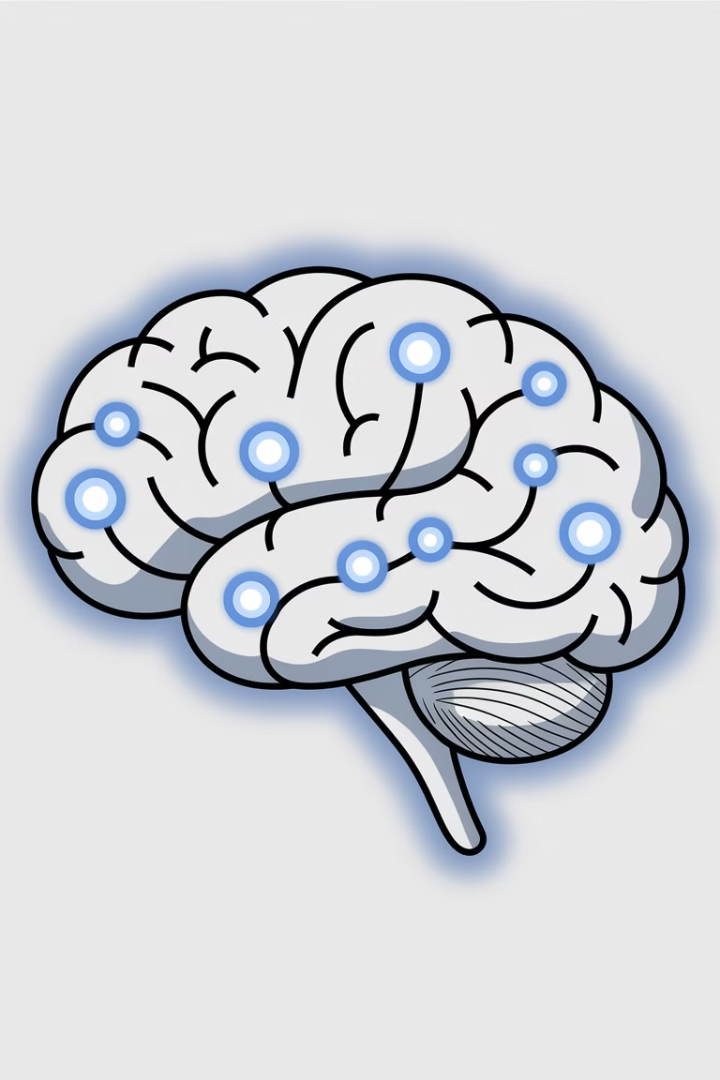 Master Thought Leadership and Industry Trends
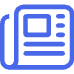 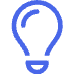 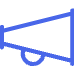 Stay Informed
Strategic Thinking
Communicate Expertise
Keep abreast of emerging trends and technological advancements. Being well-versed positions you as a strategic thinker.
Demonstrate the ability to lead through disruption. Anticipate future challenges and devise innovative solutions.
Communicate your insights effectively. Position yourself as a thought leader in your industry.
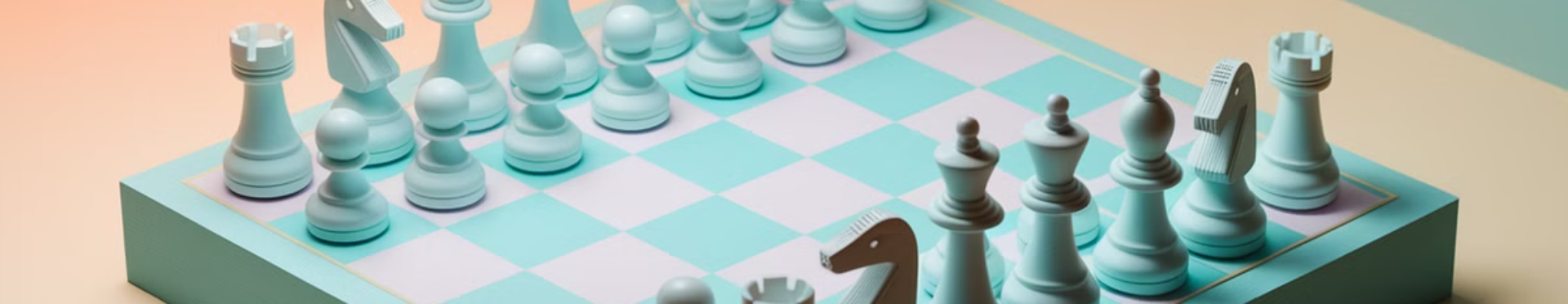 Anticipate High-Level Questions
Strategic Vision
Leadership Philosophy
Decision-Making
Articulate your strategic vision for the company's future. Outline your roadmap for achieving key objectives and driving long-term growth.
Describe your leadership philosophy and team-building approach. Showcase your ability to inspire and motivate teams to achieve common goals.
Explain how you handle conflict and make tough decisions. Provide examples of successful conflict resolution and strategic decision-making.
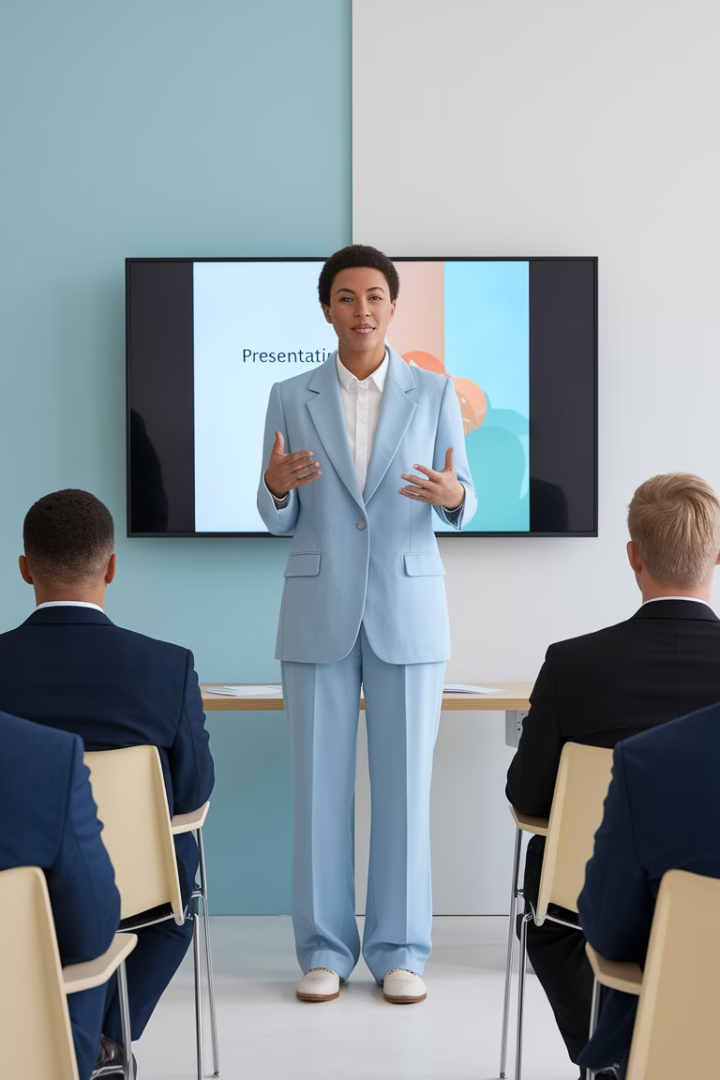 Develop a Strong Executive Presence
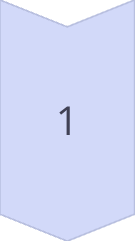 Confident Body Language
Project confidence and authenticity through your body language. Maintain eye contact, use open gestures, and convey a sense of authority.
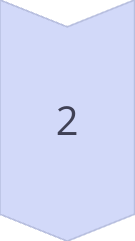 Clear Messaging
Communicate your ideas clearly and concisely. Use impactful language and avoid jargon to ensure your message resonates with the audience.
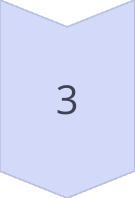 Adaptability
Adapt to different interview styles. Be prepared for structured interviews, panel interviews, and case-study-based assessments.
Demonstrate Strategic Thinking
Envision Success
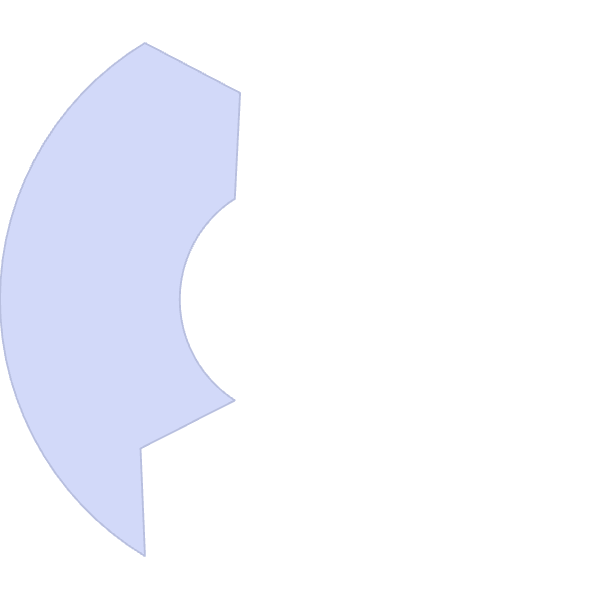 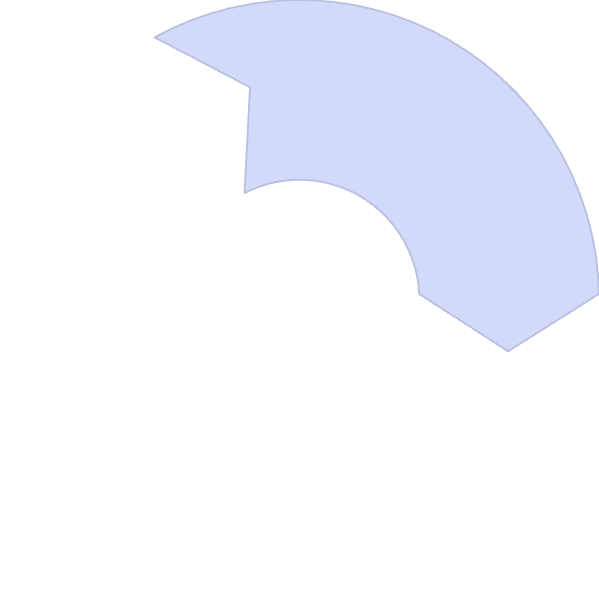 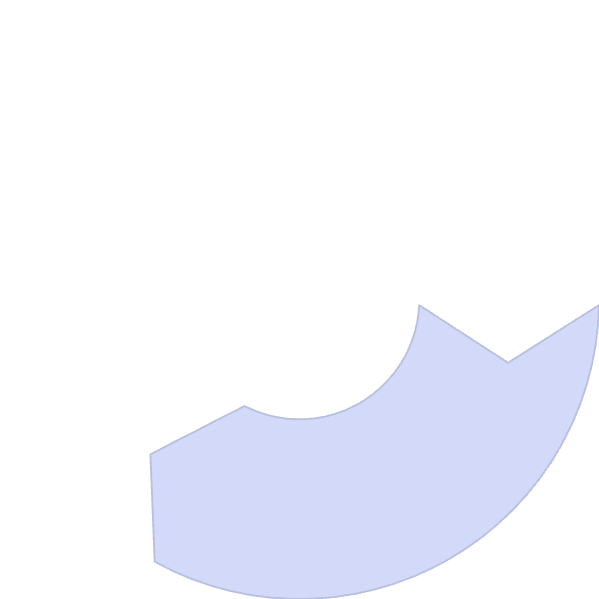 Paint a vivid picture of the roadmap you envision for success, highlighting your ability to drive impactful results.
2
Approach Challenges
1
Clearly articulate how you would approach the company's key challenges, demonstrating your strategic problem-solving skills.
Align Stakeholders
Showcase your talent for aligning stakeholders and leading change, fostering collaboration and achieving buy-in across the organization.
3
Ask Insightful Questions
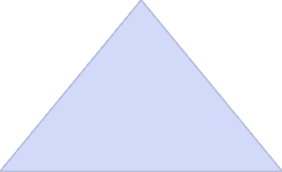 Priorities
1
What are the top priorities for this role in the first 90 days?
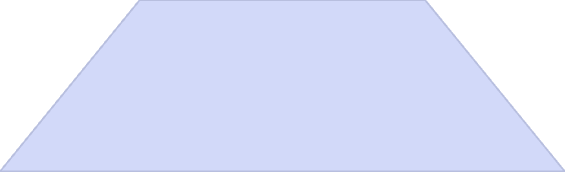 Challenges
2
What are the biggest challenges facing the leadership team?
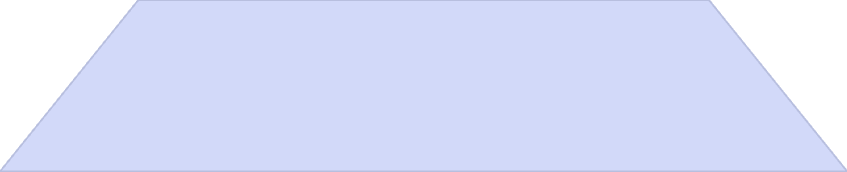 Success Metrics
3
How does the company measure executive success?
Asking these questions positions you as a proactive and engaged leader. Thoughtful questions showcase your curiosity and business acumen. They also give you better insight into the company's culture and expectations.
Address Cultural Fit
Leadership Style
Cultural Alignment
Communication
Express your leadership style and how it aligns with the company's ethos, demonstrating your ability to integrate seamlessly into the corporate culture.
Highlight values you share with the organization. Discuss how you would contribute to a positive and collaborative work environment.
Describe your communication style and how you adapt it to different audiences. Show an understanding of how the company culture operates.
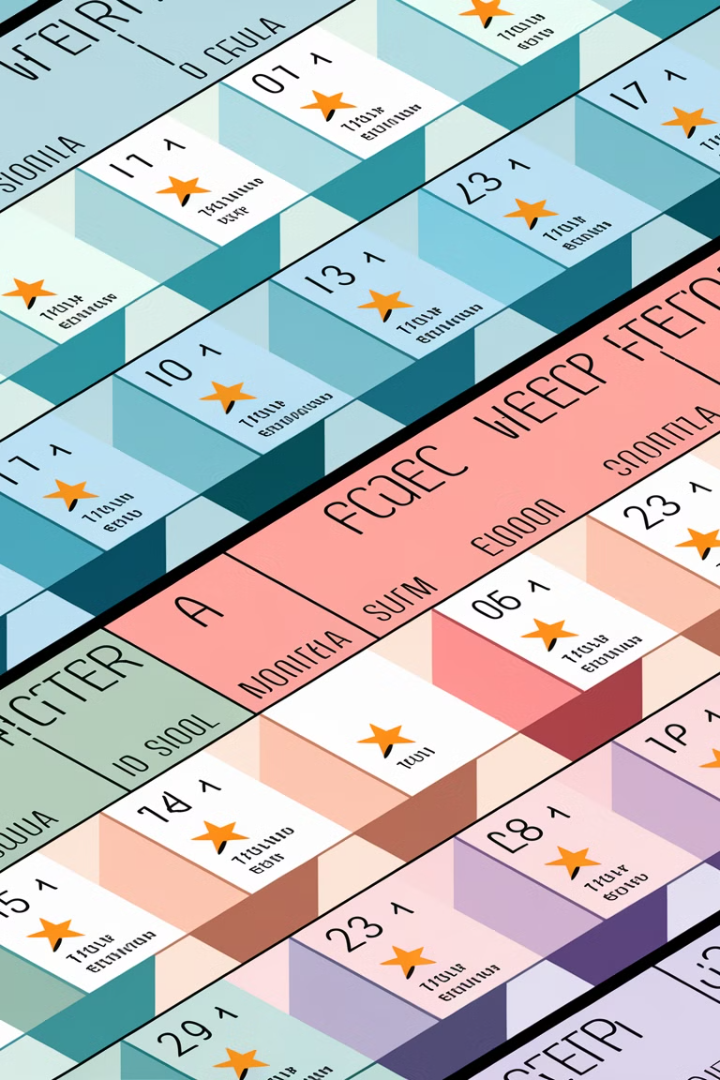 Develop a 90-Day Plan
Key Relationships
1
Identify and establish key relationships with stakeholders, board members, and direct reports to foster collaboration and build trust.
Quick Wins
2
Outline quick wins to build credibility and demonstrate your ability to deliver results early on in your tenure.
Strategic Goals
3
Define long-term strategic goals that align with the company's vision and objectives, setting the stage for sustainable success.
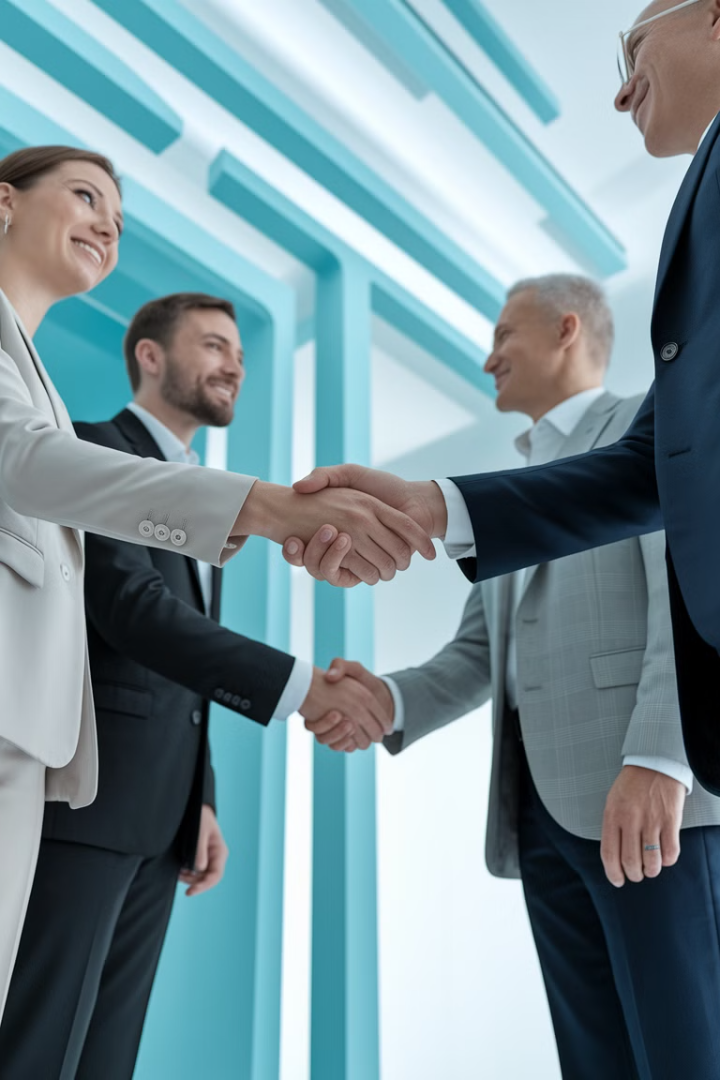 Build Alliances Early
Engage Stakeholders
Understand Dynamics
Actively engage with stakeholders to understand their perspectives, priorities, and expectations, fostering a collaborative environment.
Understand team dynamics and organizational culture. Be sensitive to the nuances of interpersonal relationships and communication styles.
Establish Trust
Establish trust with direct reports and colleagues. Act with integrity and demonstrate your commitment to their success.
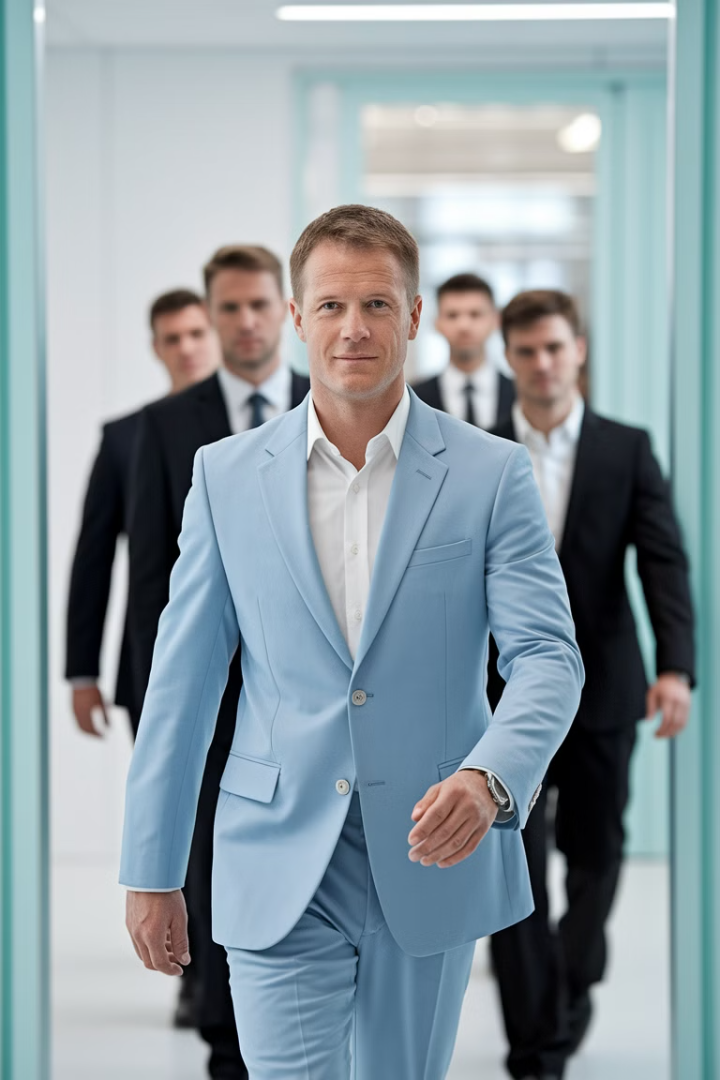 Lead with Vision and Execution
Drive Impact
Communicate Vision
1
2
Focus on driving impact through strategic execution, ensuring that your actions align with the company's objectives and deliver measurable results.
Communicate a clear vision to your team, inspiring them to work towards a common goal and fostering a sense of purpose and direction.
Iterate Based on Feedback
3
Be open to feedback and willing to iterate based on business needs, adapting your strategies and approaches to achieve optimal outcomes.